Открытый урок литературы
К.М.СИМОНОВ
  «ТЫ  ПОМНИШЬ,
 АЛЕША, ДОРОГИ СМОЛЕНЩИНЫ».

Учитель:
Кадынцева
Любовь
Михайловна
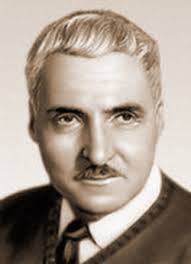 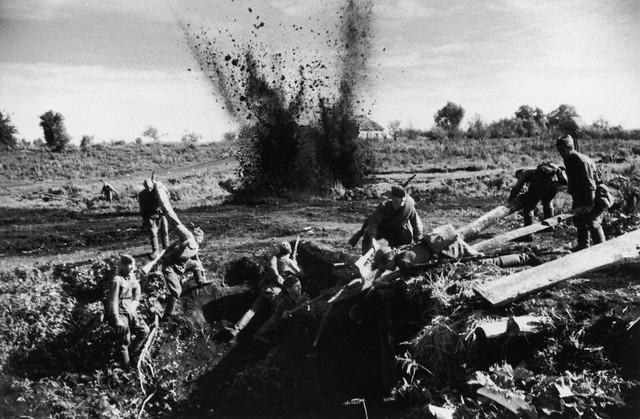 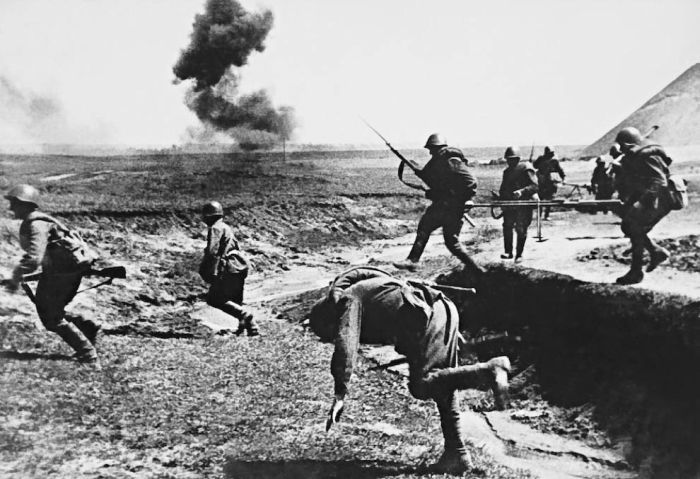 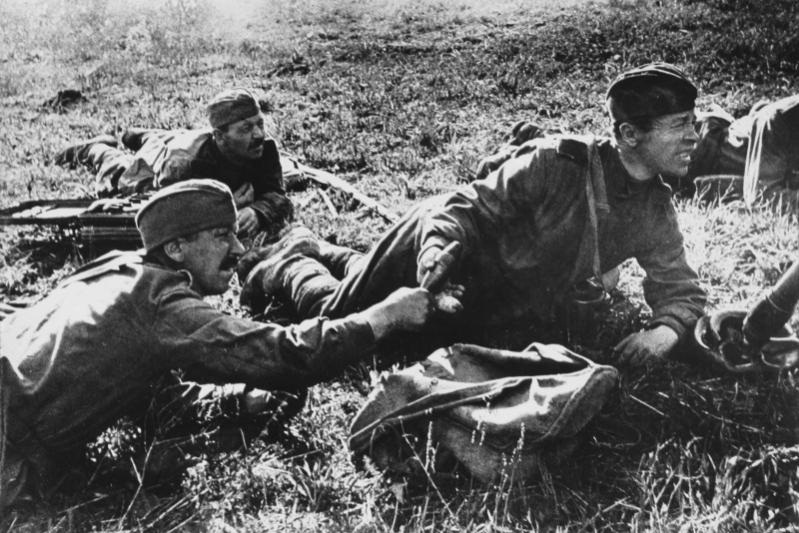 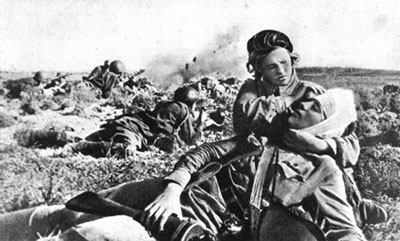 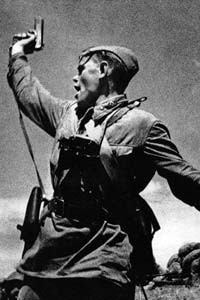 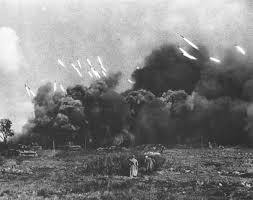 Константин Михайлович Симонов. (1915-1978).
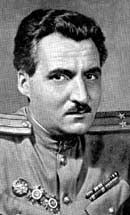 “совпало — война, беда, мечта и юность”.
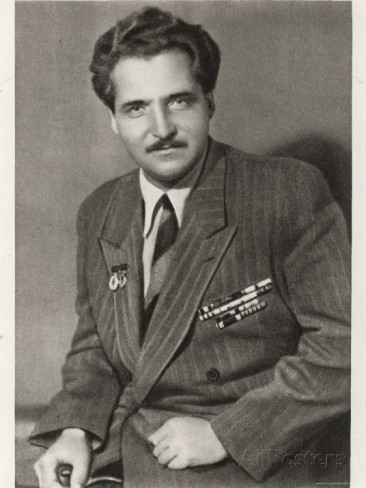 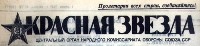 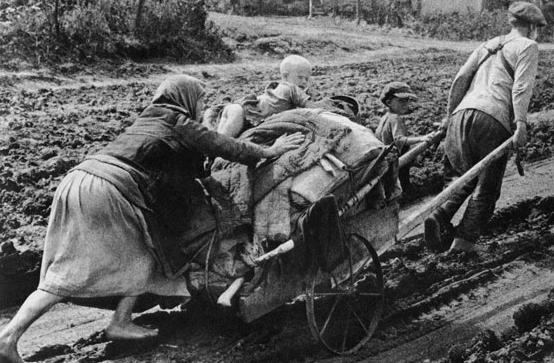 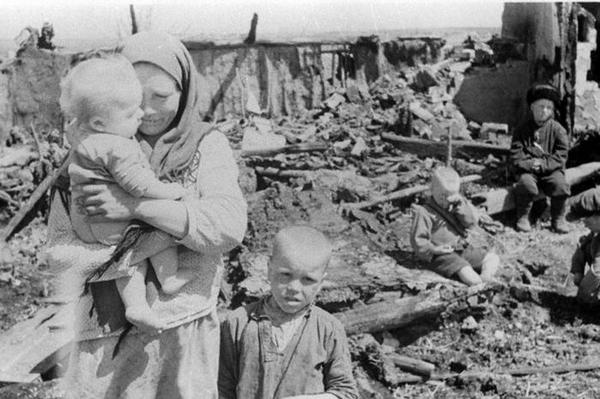 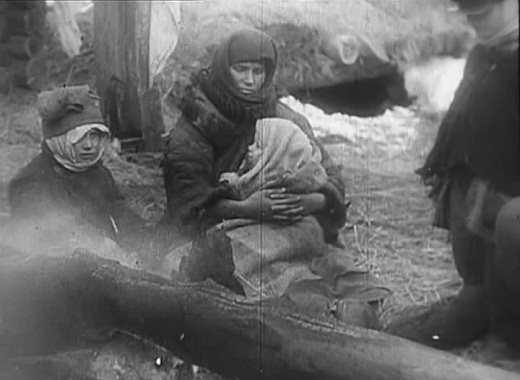 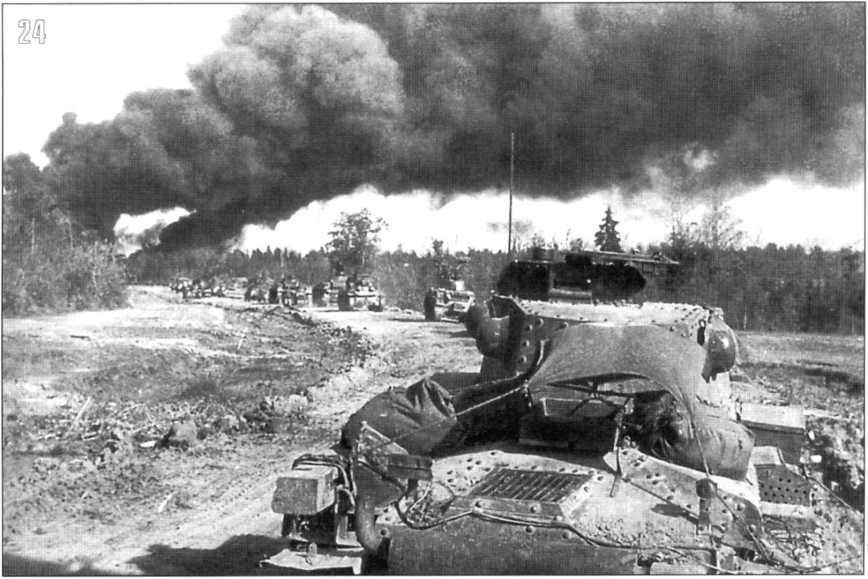 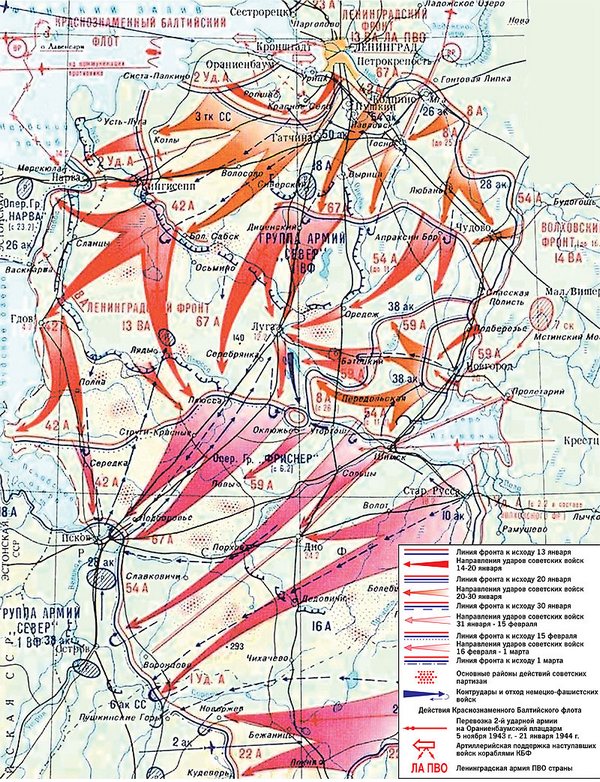 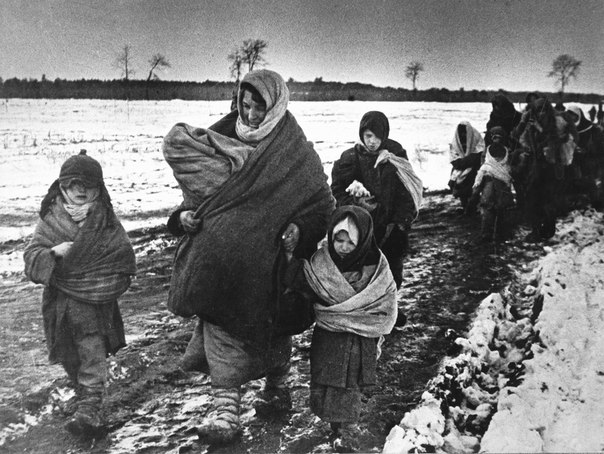 Стихотворение
«Ты помнишь,
 Алёша, дороги Смоленщины...»
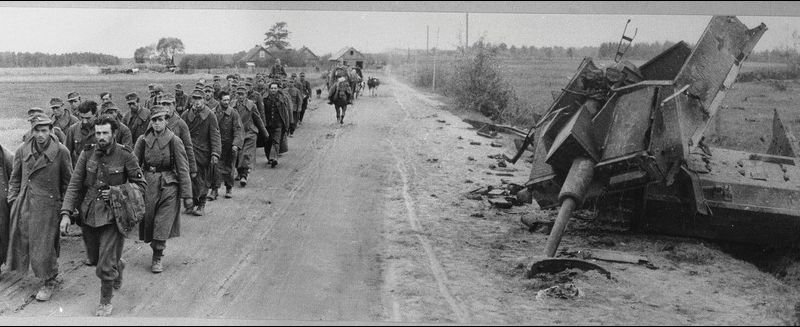 Устаревшие слова
кринка —

тракт — 

погост — 

салопчик —
кринка — глиняный удлинённый горшок для молока;
тракт — большая проезжая дорога;
погост — кладбище;

салопчик — женская одежда.
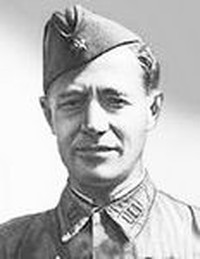 А.Сурков
Стихотворение
«Землянка»
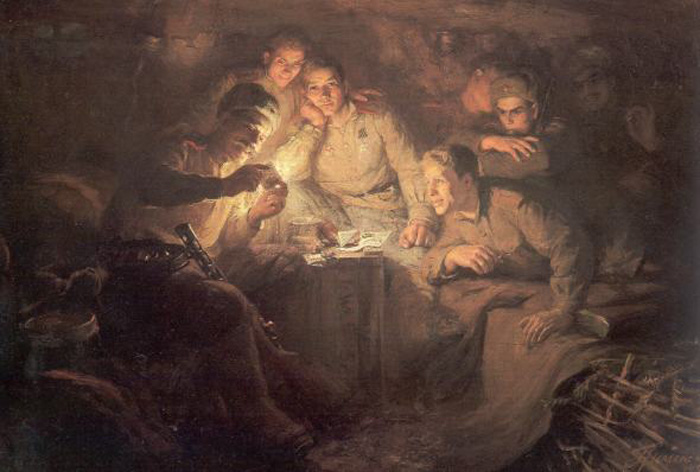 Языковые художественные средства
художественное, образное определение

ТРОП,КОТОРЫЙ НЕОДУШЕВЛЕННОМУ ПРЕДМЕТУ ПРИПИСЫВАЕТ КАЧЕСТВА ЖИВОГО СУЩЕСТВА)                                                                    
«главный, ведущий мотив», характерная тема
Эпитет

Олицетворение

Лейтмотив
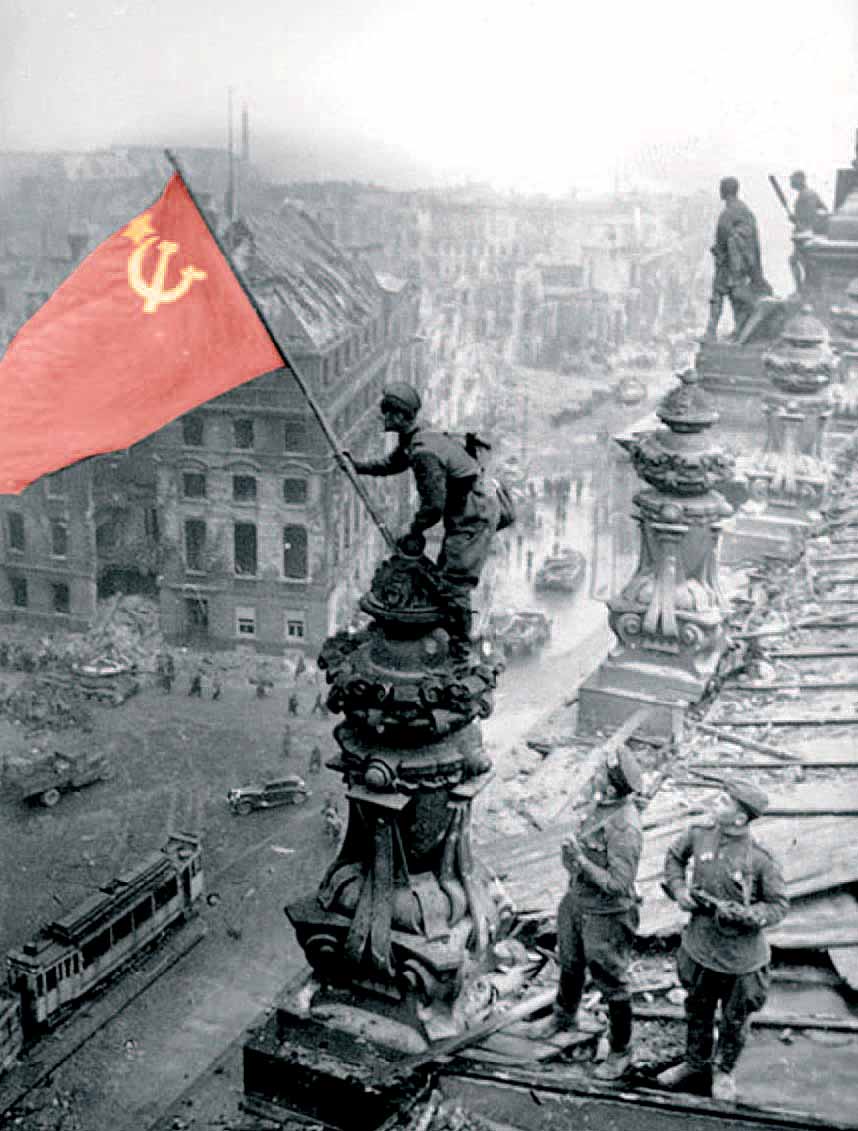 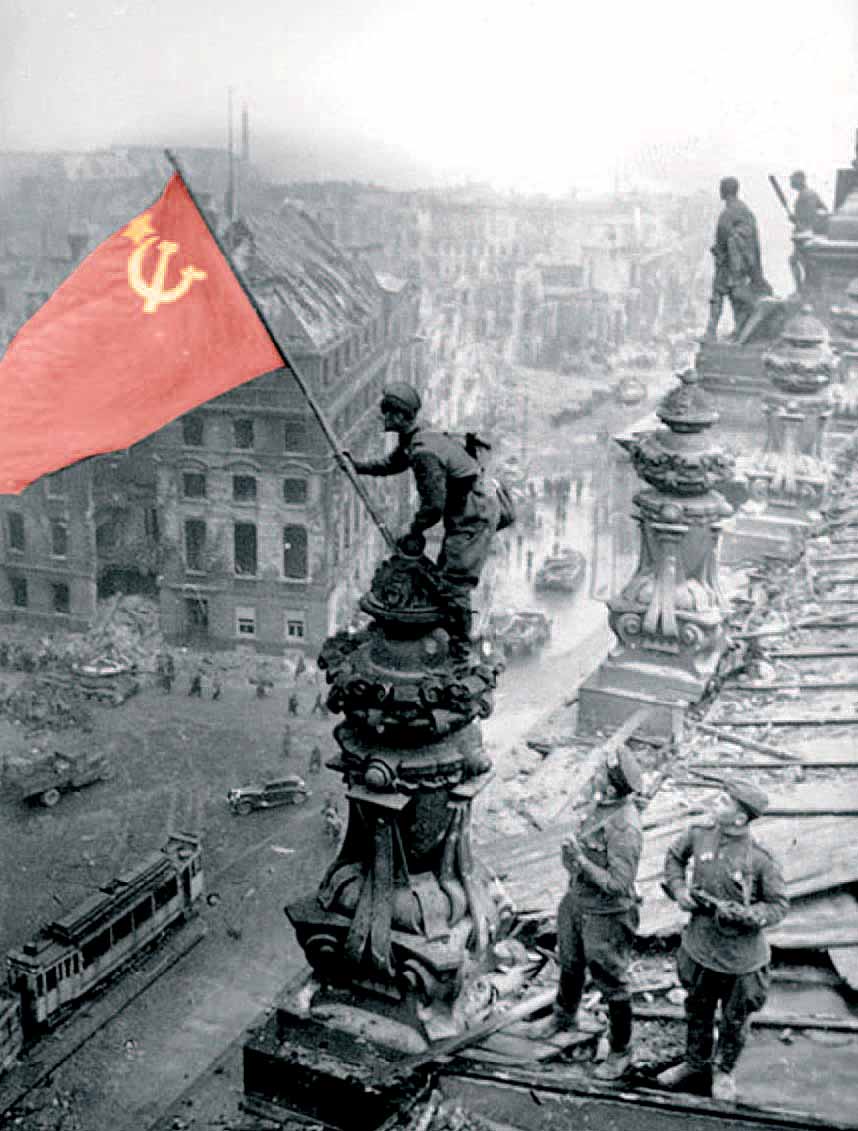 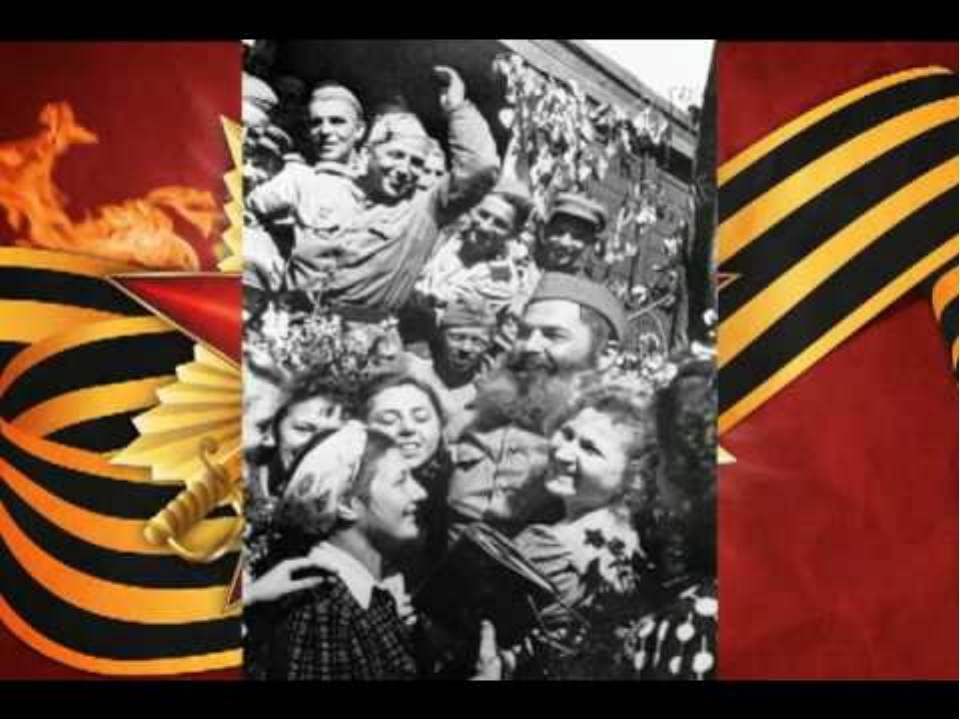 Я чувствую :
Тревогу 

Страх        
                         Горе                            Боль  
               
       Тяжесть испытаний
Радость

Восхищение   

Сочувствие

Сострадание
Весь под ногами мир 
земной.Живу. Дышу. Пою.Но в памяти всегда 
со мнойПогибшие в бою.